20XX
旅游大数据分析
PPT模板
LET’S GO，来一场说走就走的旅行
序言
Introduction
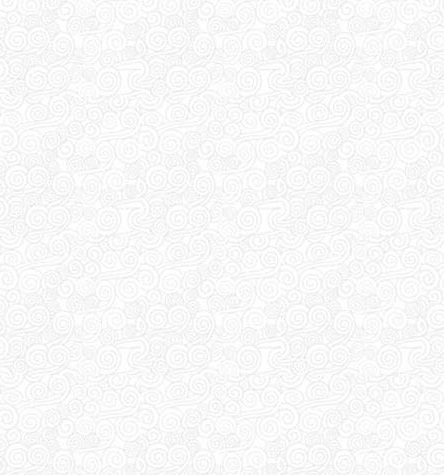 旅游大数据是利用云计算、物联网等新技术
通过互联网移动互联网，借助便携的终端上网设备
主动感知、及时发布
让公众可及时查询利用
管理者可做出适时调整
达到对各类旅游信息的智能感知、方便利用的效果
C
ONT
1
添加目录 ADD TITLE
ENTS
2
添加目录 ADD TITLE
目录
3
添加目录 ADD TITLE
4
添加目录 ADD TITLE
P
art 1
景区综合指数
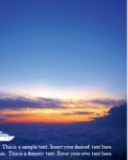 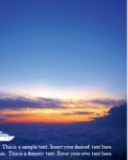 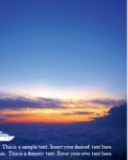 景区综合指数是综合景区风景、设施、等级、交通、关注度、消费等等因素对景区进行综合评价，形成综合指数，指数越高景区越好
PLEASE ADD YOUR TITLE
添加内容
添加内容
2
1
志不强者智不达，言不信者行不果
志不强者智不达，言不信者行不果
添加内容
添加内容
4
3
志不强者智不达，言不信者行不果
志不强者智不达，言不信者行不果
PLEASE ADD YOUR TITLE
89
83
78
75
71
66
景区综合指数排名如下：黄果树、赤水、荔波樟江、镇远古镇、西江千户苗寨、遵义会议会址、赤水大瀑布、龙宫、肇兴侗寨、马岭河峡谷……
P
art 2
景区游客特征
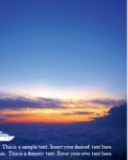 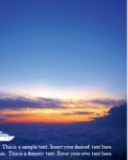 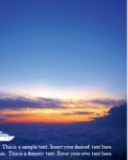 景区游客特征是对来访游客进行特征分析，包括游客年龄段特征、性别特征、客源地特征等
PLEASE ADD YOUR TITLE
黑龙江
客从何来？
吉林
内蒙古
新疆
辽宁
甘肃
志不强者智不达，言不信者行不果志不强者智不达，言不信者行不果志不强者智不达，言不信者行不果志不强者智不达，言不信者行不果
北京
天津
河北
山西
宁夏
山东
青海
西藏
河南
陕西
江苏
四川
安徽
上海
湖北
重庆
浙江
江西
湖南
福建
贵州
云南
台湾
广东
多
少
广西
香港
澳门
海南
PLEASE ADD YOUR TITLE
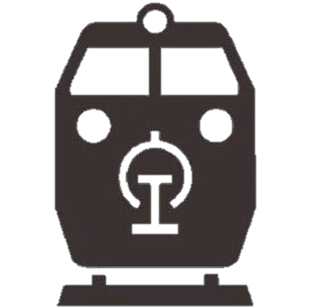 飞机
火车
汽车
17 %
61 %
33 %
客如何来？
志不强者智不达，言不信者行不果。志不强者智不达，言不信者行不果。志不强者智不达，言不信者行不果。志不强者智不达，言不信者行不果。
PLEASE ADD YOUR TITLE
4%
5%
7%
客来多久？
7天
6天
5天
志不强者智不达，言不信者行不果志不强者智不达，言不信者行不果志不强者智不达，言不信者行不果志不强者智不达，言不信者行不果。
7%
4天
1天
46%
3天
11%
2天
20%
PLEASE ADD YOUR TITLE
客来去哪？
青岩古镇
黄果树
龙宫
志不强者智不达，言不信者行不果志不强者智不达，言不信者行不果志不强者智不达，言不信者行不果志不强者智不达，言不信者行不果
镇远古镇
大小七孔
织金洞
客玩什么？
PLEASE ADD YOUR TITLE
z
志不强者智不达，言不信者行不果志不强者智不达，言不信者行不果志不强者智不达，言不信者行不果志不强者智不达，言不信者行不果
PLEASE ADD YOUR TITLE
老年  18%
中年  34%
客年纪分布
少年  12%
志不强者智不达，言不信者行不果志不强者智不达，言不信者行不果志不强者智不达，言不信者行不果志不强者智不达，言不信者行不果
青年  46%
P
art 3
ADD Title Here
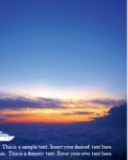 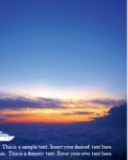 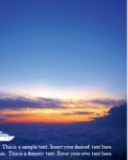 景区游客特征是对来访游客进行特征分析，包括游客年龄段特征、性别特征、客源地特征等
志不强者智不达言不信者行不果
志不强者智不达言不信者行不果
Text Here
Text Here
Text Here
Text Here
Text Here
志不强者智不达言不信者行不果
志不强者智不达言不信者行不果
志不强者智不达言不信者行不果
PLEASE ADD YOUR TITLE
周期性特征
PLEASE ADD YOUR TITLE
志不强者智不达言不信者行不果志不强者智不达言不信者行不果
￥
3000
～
6000
客消费能力
￥
7000
～
10000
志不强者智不达言不信者行不果志不强者智不达言不信者行不果
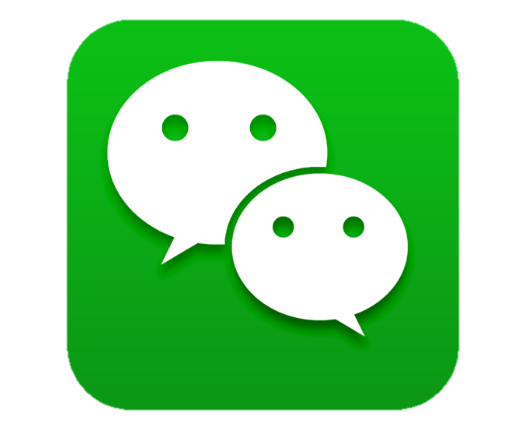 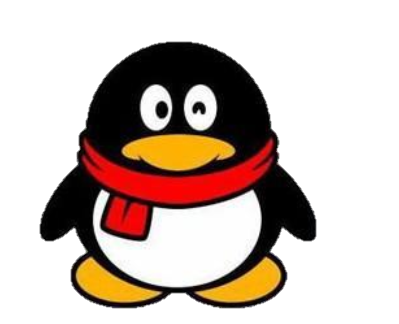 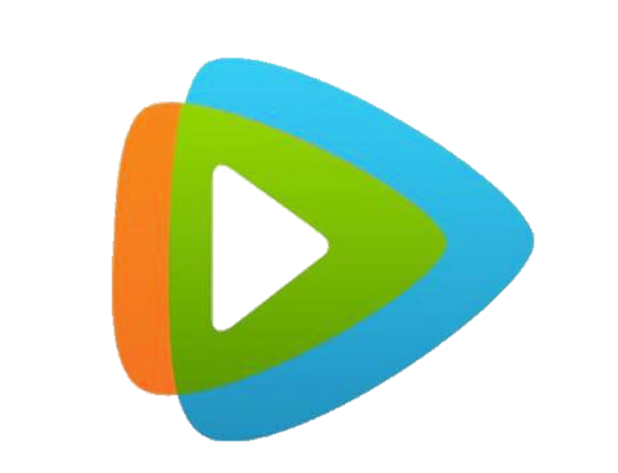 PLEASE ADD YOUR TITLE
客APP使用特征
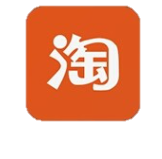 志不强者智不达，言不信者行不果志不强者智不达，言不信者行不果
志不强者智不达，言不信者行不果志不强者智不达，言不信者行不果
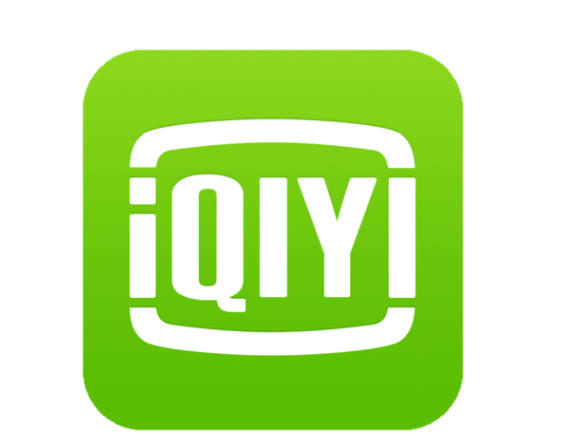 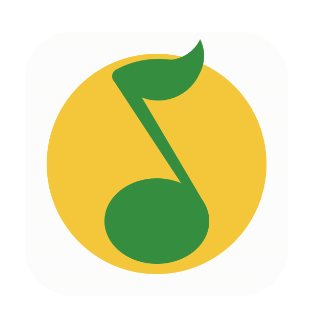 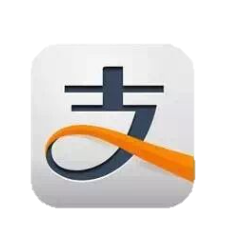 P
art 4
ADD Title Here
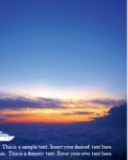 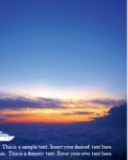 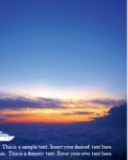 景区游客特征是对来访游客进行特征分析，包括游客年龄段特征、性别特征、客源地特征等
2016
大数据聚焦何处
志不强者智不达言不信者行不果志不强者智不达言不信者行不果
志不强者智不达言不信者行不果志不强者智不达言不信者行不果
谢谢观看
By 小亭笑谈不知暮
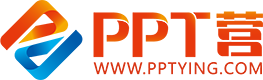 10000+套精品PPT模板全部免费下载
PPT营
www.pptying.com
[Speaker Notes: 模板来自于 https://www.pptying.com    【PPT营】]